WH A T WE ST A ND F O R
Pitch Deck Template
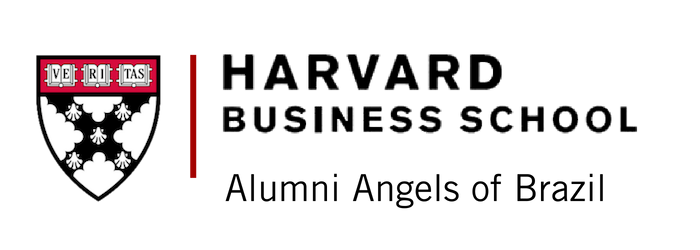 SUMÁRIO DA EMPRESA
RESUMO DOS DADOS MAIS RELEVANTES DA EMPRESA
[Nome]
[Ramo de atuação]
[Resumo do histórico – incluir idade da empresa]
[Faturamentos e EBITDA dos últimos anos (se existentes)]
[Qual o aporte requerido R$ ?? , em troca de x% de participação]
[Projeção de Faturamentos e EBITDA para os próximos 3 a 5 anos]
TODOS ESTES DADOS
 DEVEM ESTAR
EM UM ÚNICO SLIDE (SUMÁRIO)
PROBLEMA E SOLUÇÃO
PROBLEMA IDENTIFICADO
[Descreva o problema encontrado no mercado que a empresa irá atacar]
SOLUÇÃO PROPOSTA
[Descreva a solução que a empresa propõe para resolver o problema descrito acima]
EQUIPE
PERFIL DOS EMPREENDEDORES
 [Descreva um breve resumo sobre o perfil dos principais]
 [Descreva experiências profissionais e formação]
HUMANOS
[Descreva as competências gerenciais e técnicas necessárias para a empresa e as competências da equipe atual]
[Apresente um organograma resumido incluindo o número de pessoas por área, e a estrutura societária da empresa]
PRODUTOS OU SERVIÇOS
PARA CADA PRODUTO OFERECIDO
[Explique o produto / serviço e seu ciclo de vida]
[Apresente expectativa de preço e margem]
[Descreva tecnologia utilizada, grau de inovação e volatilidade]
[Descreva evolução do produto, incluindo estágio atual, como deve se desenvolver, novas versões etc.]
MERCADO ONDE ATUA
PARA O MERCADO ONDE ATUA
[Descreva mercado e suas características]
[Descreva segmento/publico alvo]
[Mostre gráfico com tamanho do mercado, e o seu crescimento]
[Coloque fontes da informação, ou racional da estimativa]
MODELO DE NEGÓCIO
COMO GANHA DINHEIRO
[Descreva o modelo de negócios da empresa (como você faz para ganhar dinheiro?)]
[Descreva o modelo de negócios futuro se for aplicável]
[Desenhe, se for necessário, para explicar]
[Mostre relação entre as partes envolvidas no modelo, e os benefícios para cada]
DIFERENCIAL
O QUE TE TORNA DIFERENTE
[Descreva objetivamente o diferencial do projeto]
[Descreva onde se encontra a vantagem competitiva: pioneirismo, produto, tecnologia, patentes, estratégia comercial, praça, preço, parceria, logística etc.]
[Explique por que ninguém fez isso antes, se for aplicável]
ESTRATÉGIA CENTRAL
COMERCIAL
[Descreva uma venda]
[Estime o crescimento do número de clientes nos próximos 3 anos, explicitando os pressupostos utilizados]
[Descreva a estratégia para ampliação das vendas para cada produto/ serviço]
MARKETING
[Descreva como o potencial cliente ficará sabendo do produto / serviço]
AMEAÇAS
QUAIS SÃO AS AMEAÇAS?
[Descreva concorrentes, substitutos e similares, e inclua seu tamanho atual]
[Desenhe, se necessário, tabela comparativa de concorrentes]
[Descreva as principais ameaças presentes e potenciais, incluindo barreiras de entrada, e ameaças sistêmicas (dólar, juros, eleições etc.)]
A EMPRESA HOJE
HISTÓRICO
[Se aplicável, descreva um breve resumo sobre o surgimento e evolução da empresa e fatos relevantes]
DADOS FINANCEIROS
[Mostre gráficos com receita bruta, líquida, margem bruta, EBITDA e lucro dos últimos 3 anos]
[Mencione empréstimos e dívidas, capital social, e fluxo de caixa se necessário]
[Mencione a necessidade de capital de giro da empresa]
CLIENTES E PARCEIROS
[Mencione principais clientes e contratos (valor, prazo, serviço, etc)]
[Mencione principais parceiros e modelo de parceria se for aplicável]
APORTE
RECURSOS NECESSÁRIOS E SEUS USOS
[Declare o volume de aporte requerido]
[Se for o caso, mencione se também haverá outros aportes (ex. de outros investidores) em paralelo]
[Insira gráfico de barras com despesas e receitas projetadas para 5 anos após receber o investimento]
[Detalhe a destinação dos recursos a serem investidos, se possível com o valor necessário para cada motivo]
% DA PARTICIPAÇÃO
[Declare o volume de participação que o aporte irá adquirir]
[Explique o que mais sua empresa precisa além de dinheiro]
A EMPRESA AMANHÃ
PROJEÇÕES FINANCEIRAS 
[Mostre gráficos com receita bruta, líquida, margem bruta, EBITDA e lucro dos próximos 3 a 5 anos]
[Explique onde o capital será empregado]
[Explique porque você não consegue fazer com a metade do capital que esta solicitando]
SAÍDA DO INVESTIMENTO
[Descreva como seria uma possível estratégia de saída do negócio (venda, fusão, IPO), para quem, em quanto tempo, e os pressupostos para a venda]
[Se aplicável, de exemplos de saídas de empresas semelhantes]
COMPANY HIGHLIGHTS
NEGÓCIOS
Descrever o negócios com 3-5 bullet points, especialmente linhas de negócios, clientes alvos, modelo de negócios, etc.
MANAGEMENT
TEAM
MARKET HIGHLIGHTS
CARACTERÍSTICAS CHAVES
Identificar o mercado e os segmentos chaves (incluir um gráfico se fazer sentido)
A empresa atua em qual segmento?
Se possível, incluir dados sobre tamanho e crescimento do mercado
POSICIONAMENTO
 DA EMPRESA
Identificar os concorrentes principais da empresa (incluir um gráfico se fazer sentido)
Descrever o diferencial da empresa / onde se encontra a vantagem competitiva (por exemplo, pioneirismo, produto, tecnologia, patentes, estratégia comercial, praça, preço, parceria, logística, etc.)
INTERNATIONAL
BENCHMARKS
Identificar alguns benchmarks nos Estados Unidos/outros mercados internacionais
Indicar se houver alguns IPOs ou vendas das empresas
FINANCIAL HIGHLIGHTS
DADOS 
FINANCEIROS
[Mostre gráficos com receita bruta, líquida, margem bruta, EBITDA e lucro dos últimos 3 anos]
PROJEÇÕES FINANCEIRAS
[Mostre gráficos com receita bruta, líquida, margem bruta, EBITDA e lucro dos próximos 3 a 5 anos]
INVESTMENT HIGHLIGHTS 1/2
TERMOS CHAVES DO DEAL
Aporte total de R$[  ]: R$[  ] de HBSAAB, R$[  ] de [co-investidor]
Procurando [20-30] membros de HBSAAB para cada contribuir R$[  ]
Debênture conversível
Correção IPCA+[  ]% aa.
Prazo de [  ] anos; renovação por mais [  ] anos a critério dos HBSAAB
Aporte em troca de [  ]% participação  post-money valuation de R$[  ]
DESTINAÇÃO DOS RECURSOS
Detalhe a destinação dos recursos a serem investidos, se possível com o valor necessário para cada motivo
INVESTMENT HIGHLIGHTS 2/2
PONTOS FORTES DO INVESTIMENTO
Listar 3-5 bullet points porque o time gosta do investimento (por exemplo, executivos experientes, valuation atrativo, já lucrativo, escalável/planos do crescimento acelerados, estratégia de saída clara, etc.)
RISCOS CHAVE DO INVESTIMENTO
Detalhe a destinação dos recursos a serem investidos, se possível com o valor necessário para cada motivo